Олимпийские игры
ПРОЕКТ
1
Актуальность
ь
Физическая культура — это часть культуры человеческого общества.
2
Проблемный вопрос
Цель проекта
т
Знакомство с историей олимпийских игр, развить интерес к спорту и здоровому образу жизни
Для чего нужно знать историю олимпийских игр?
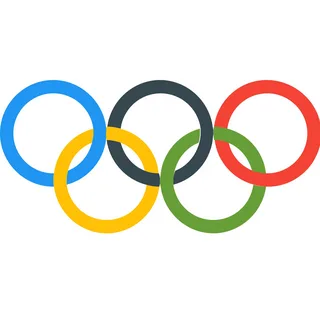 Заголовок презентации
20ГГ
3
Задачи
1. Формировать у детей представления об олимпийских играх, как мирном соревновании с целью физического и социально-нравственного совершенствования людей.
2. Развивать у детей интерес к занятиям физической культурой и спортом, умения и навыки сотрудничества через викторину.
3. Развивать у детей стремление к укреплению и сохранению своего здоровья посредством физической культурой.
4. Воспитывать целеустремленность, организованность, трудолюбие.
Создать информационную базу.
Развивать творческие и физические способности в спортивной деятельности.
4
Подготовительный этап
1
Диагностическая беседа с учениками «Олимпийские игры»
2
Собрание всех участников проекта для планирования и распределения обязанностей
5
Диагностическая беседа с учениками «Олимпийские игры»
6
Собрание всех участников проекта для планирования и распределения обязанностей
7
Решение проблемной ситуации
8
Поиск информации
9
Дети и родители участвуют в викторине
10
Дети и родители выполняют самостоятельную работу
11
Результаты проекта
Дети узнали,  для чего нужно знать историю олимпийских игр
Дети научились пользоваться не только интернет ресурсами, но и искать информацию в книгах
У детей появился интерес к здоровому образу жизни
12
Проблемы, возникшие в реализации проекта
1
Поиск не точной информации
2
Игнорирование родителей
3
Недостаточное количество участников
20ГГ
13
Рост участия родителей в проектной деятельности
2020 ГОД
2024 ГОД
14
Спасибо за внимание!